Daniel 2
Image = 4 empires 	Stone=God’s kingdom		Conflict
Daniel 7
4 beasts = 4 empires 	    Son of Man receives kingdom		Conflict
Ezekiel 36-39
 Spirit on God’s kingdom, “David” over kingdom		Conflict
Joel 2-3
Spirit poured out kingdom		Conflict
Enemies of God’s people gather against God’s people, but God’s judgment comes against them, and God’s people prevail
Acts
Good News of the kingdom		Conflict
Revelation
John & Readers in the Kingdom		Conflict
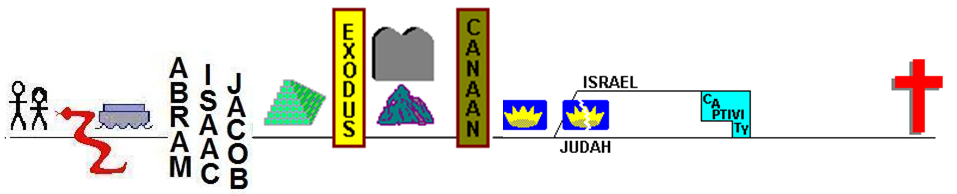 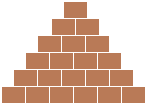 Kingdom
Conflict
I, John, your brother and fellow participant in the tribulation and kingdom and perseverance in Jesus,